matematika
Prostornina
Pozdravljen!
Danes bomo pa spoznali novo snov. To je PROSTORNINA. HM …Kaj je sploh prostornina.
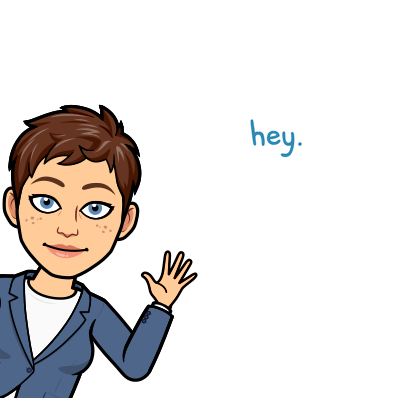 Prostornina se pojavlja v našem vsakdanjem življenju.
Ko si žejen vzameš kozarec vode. Za vašo starost bi bilo dobro, če bi spili vsaj 1 liter vode na dan. Torej ha…prostornina je pomembna že, ko pijemo.
Prostornina
Snovi, ki nas obdajajo, zavzemajo prostornino.
Prostornino, ki jo zavzemajo tekočine izražamo v decilitrih, litrih in hektolitrih. 
Oznake za te enote so:
1 deciliter = 1 dl 		1 liter = 1 l 			1 hektoliter = 1 hl
Približna prostornina	            Prostornina mleka v 			Približna prostornina
kozarca soka.			   tetrapaku.	             	                  soda za sok ali vino.
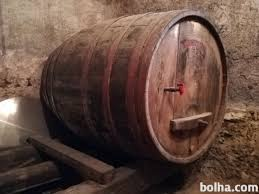 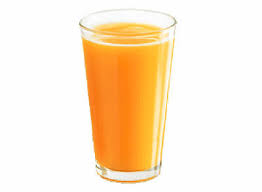 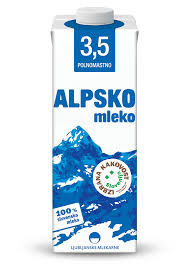 Pretvarjanje enot
1 l = 10 dl
1 hl = 100 l = 1000 dl
Reši v zvezek
1. Pretvori. 
13l =________ dl ,	1hl = ________l , 	   24dl =_____l ____dl
24l =________dl ,	8hl 2l= __________l ,	   43dl =______l _____dl
1l =__________dl ,	2hl =___________l ,	   264l =_______hl _____l
5l = __________dl  ,	23hl 4l =____________l , 670l = _____hl ____l
Delovni zvezek
Reši naloge 1 in 2 na strani 92.
Na strani 93 reši naloge 3 in 4.